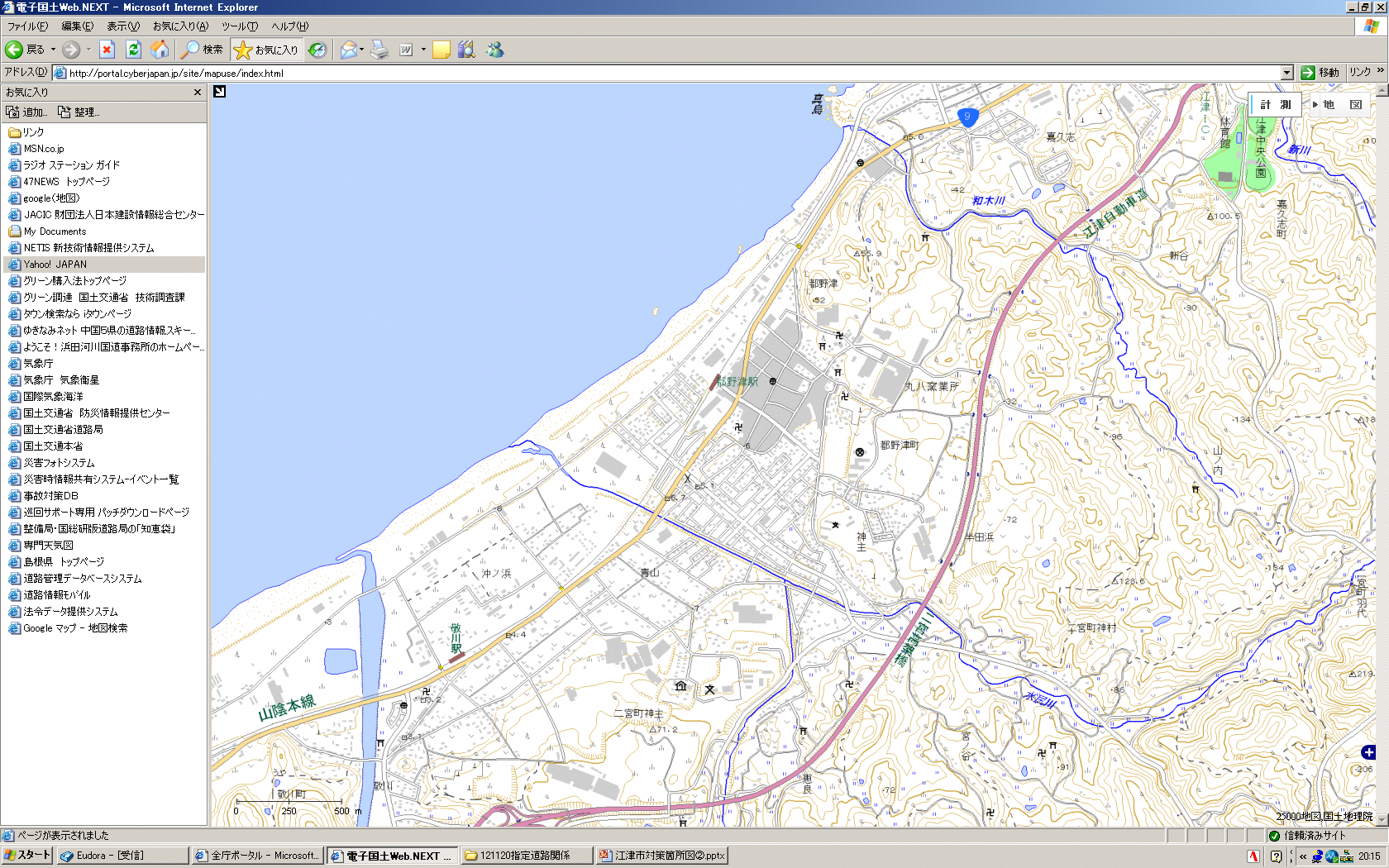 せいりょう
：通学路（学校指定）
：要対策箇所
ご　う　つ　し　り　つ
島根県　江津市立　青陵中学校校区　通学路対策箇所図（１）　　 R4年10月現在
1.歩道が狭く危険







＜対策メニュー＞
・対策検討【国】
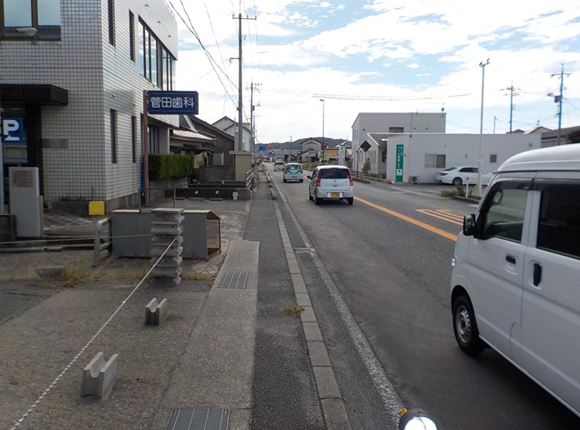 4.交通量が多く、踏切もあるため横断が危険







＜対策メニュー＞
・歩道幅員減少等の表示
【江津市】
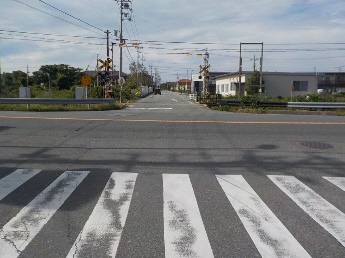 津宮小学校
2.街灯が少ないため暗い







＜対策メニュー＞
・街灯の設置【江津市】
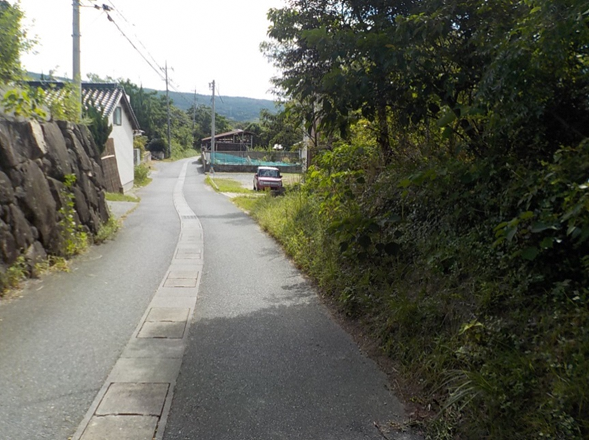 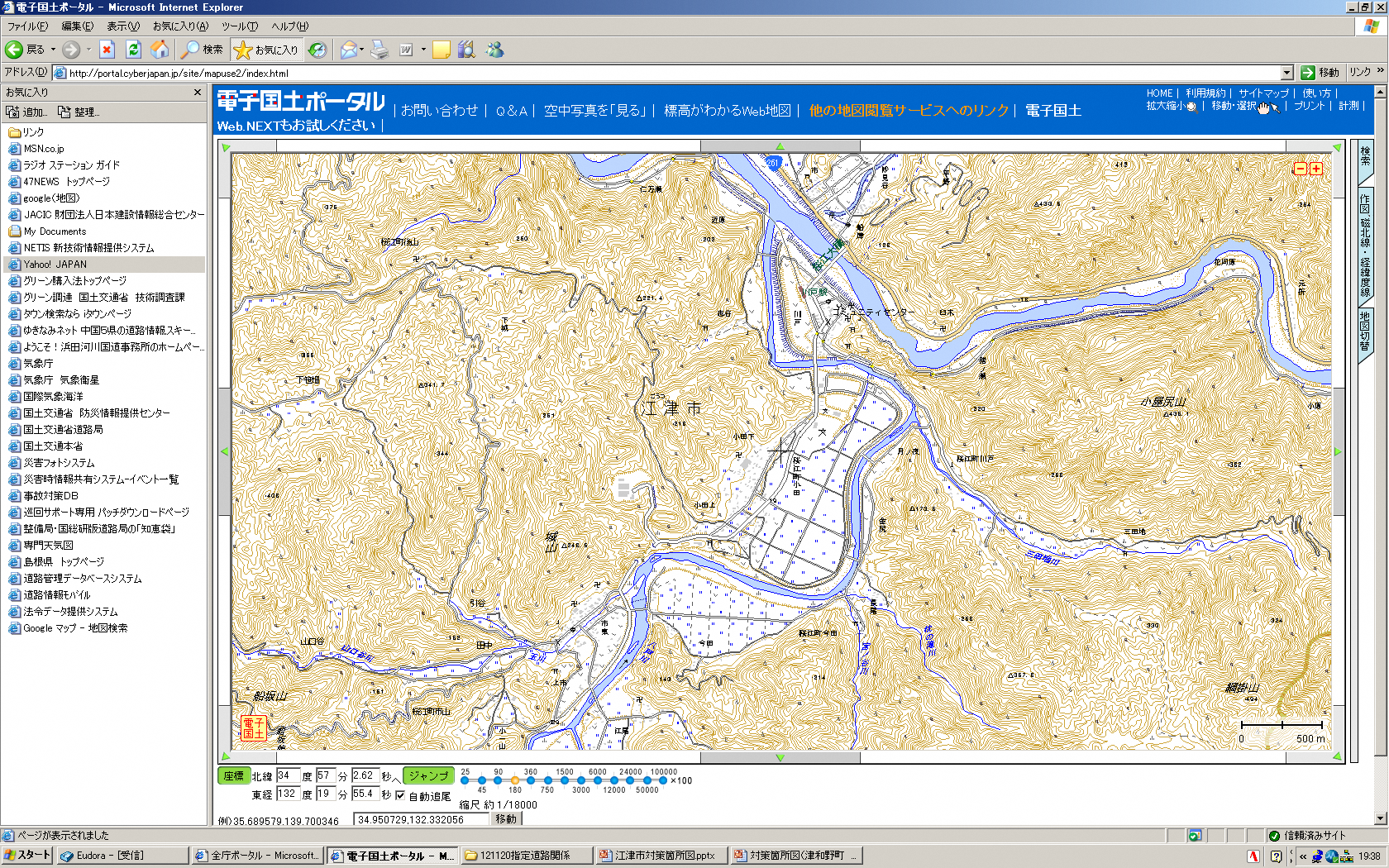 せいりょう
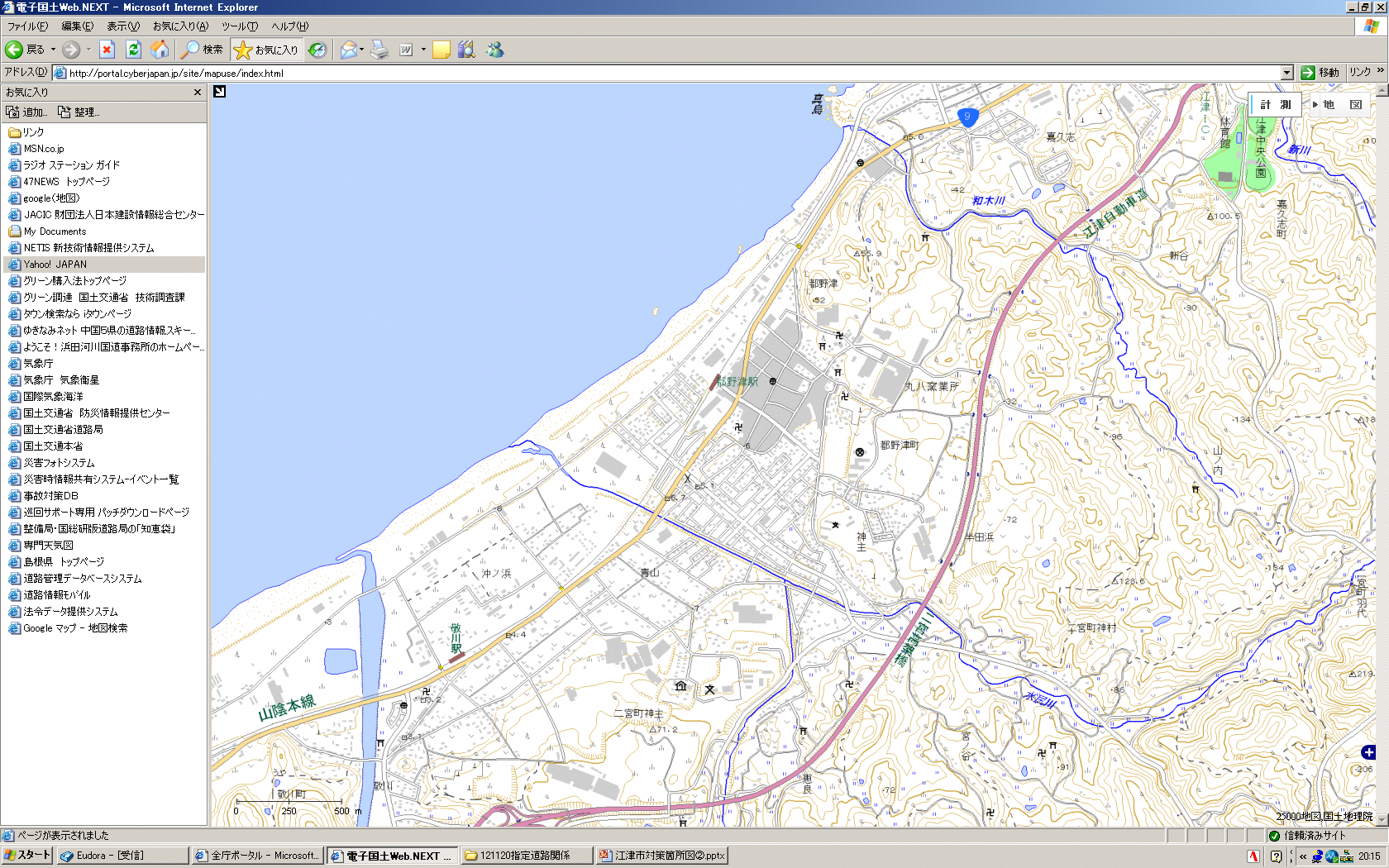 ：通学路（学校指定）
：要対策箇所
ご　う　つ　し　り　つ
島根県　江津市立　青陵中学校校区　通学路対策箇所図（２）　　 R4年10月現在
10.橋の幅が狭く、歩道がない
ため通行が困難









＜対策メニュー＞
 ・橋の増幅
9.道幅が狭く、ガードレールがないため横の川へ転落の危険







＜対策メニュー＞
・ガードレールの設置
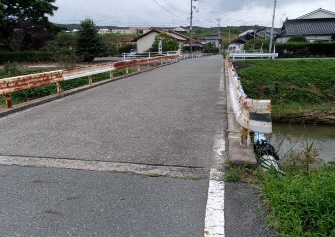 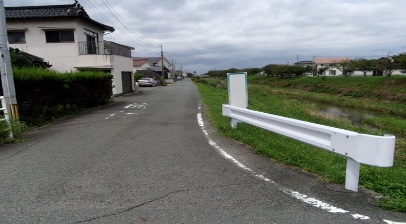 ５.歩道がなく危険







＜対策メニュー＞
・対策検討（生徒への注意等指導）
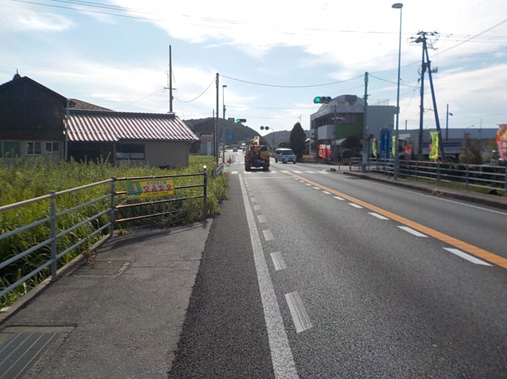 津宮小学校
11.道幅が狭く、歩道がないため
通行が困難







＜対策メニュー＞
・左右の水路（溝）に蓋を設置し、
その上を通行可能にする
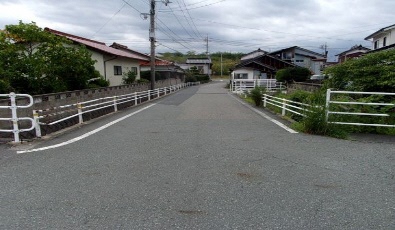 街灯が少なく暗い。







　　　　　　　　　　　　　　　　　
＜対策メニュー＞
・街灯（防犯灯）の設置【江津市】
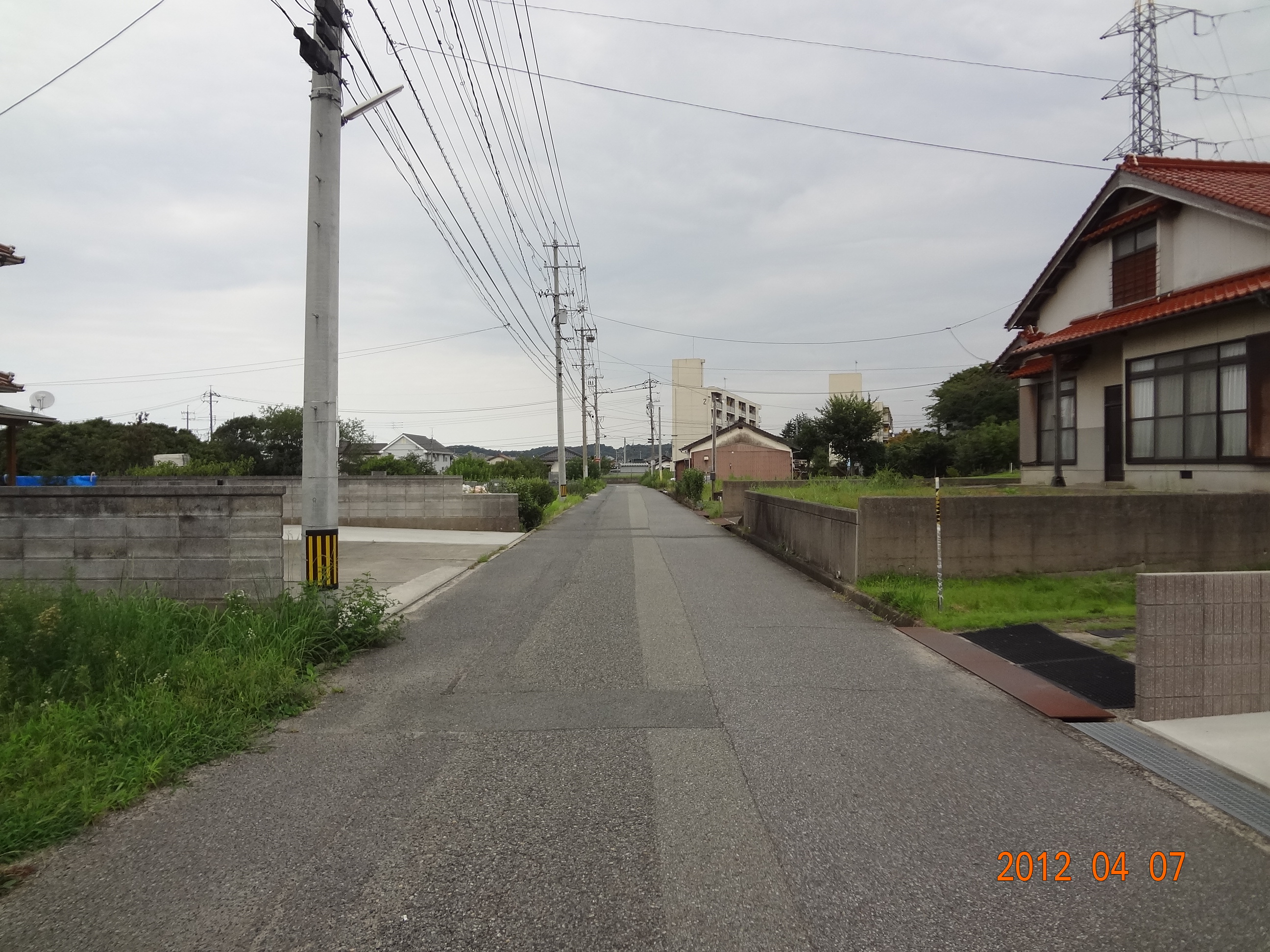 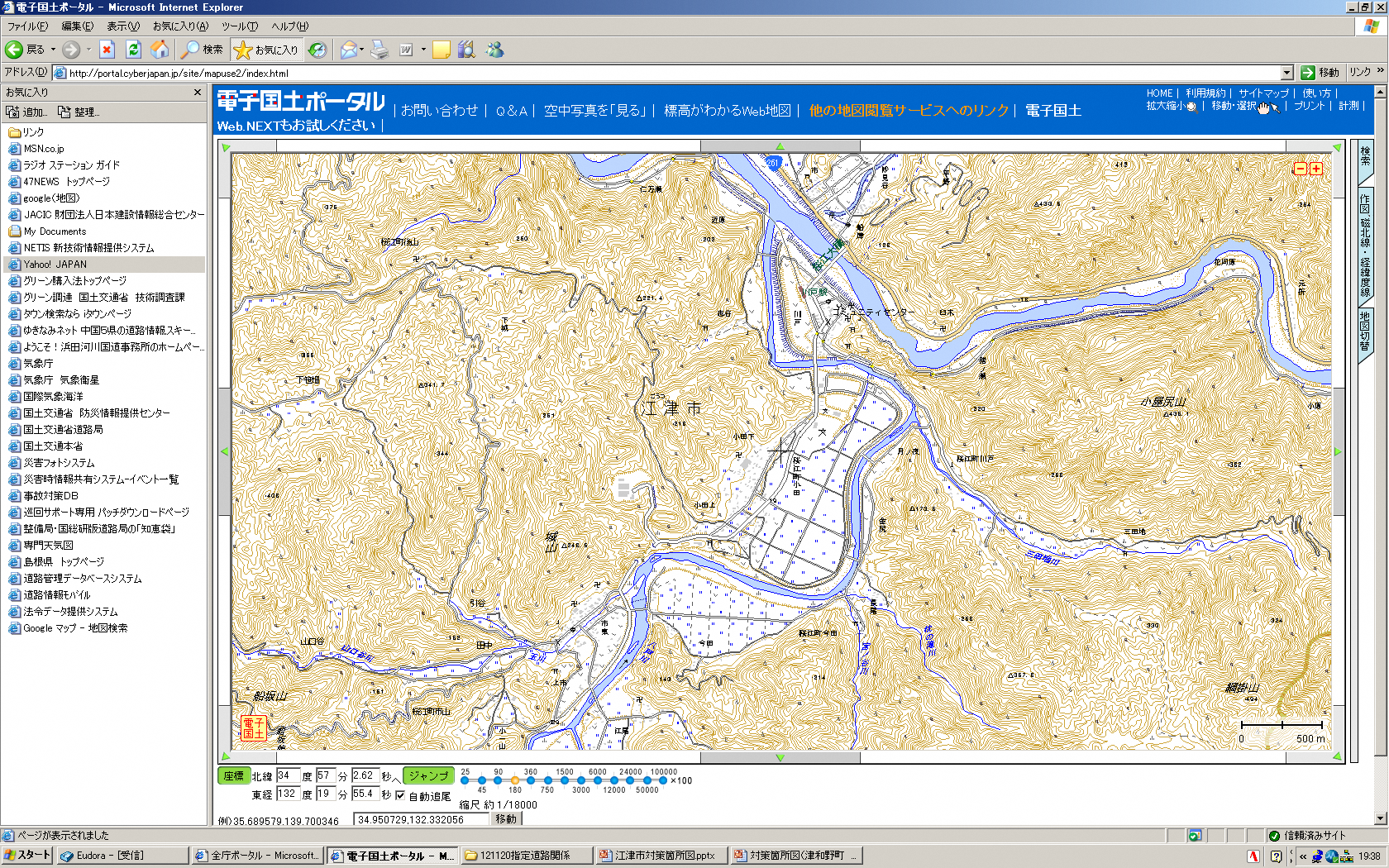 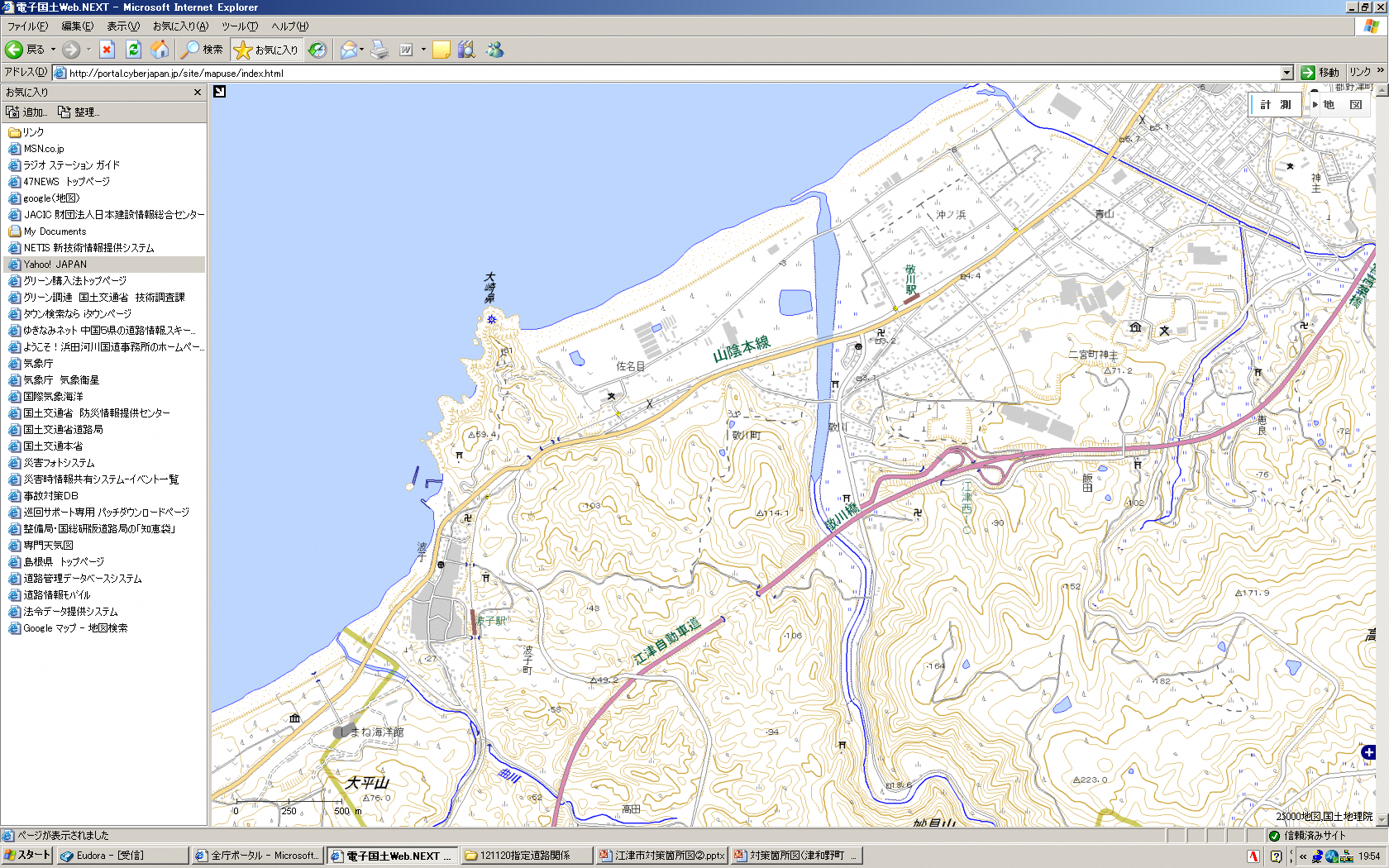 せいりょう
：通学路（学校指定）
：要対策箇所
ご　う　つ　し　り　つ
島根県　江津市立　青陵中学校校区　通学路対策箇所図（３）　　 R4年10月現在
6.歩道が狭い　街灯がなく暗い







＜対策メニュー＞
・対策検討（生徒への注意等指導）【江津市】
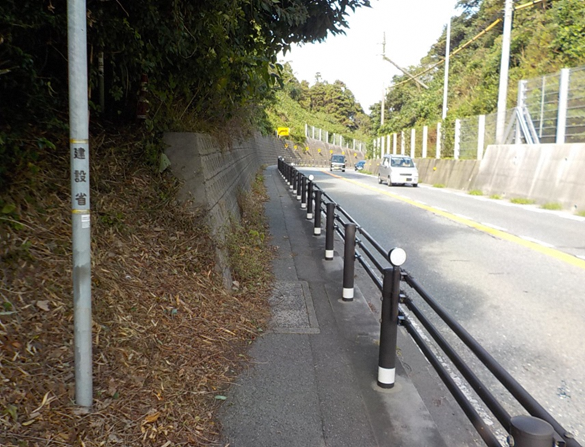 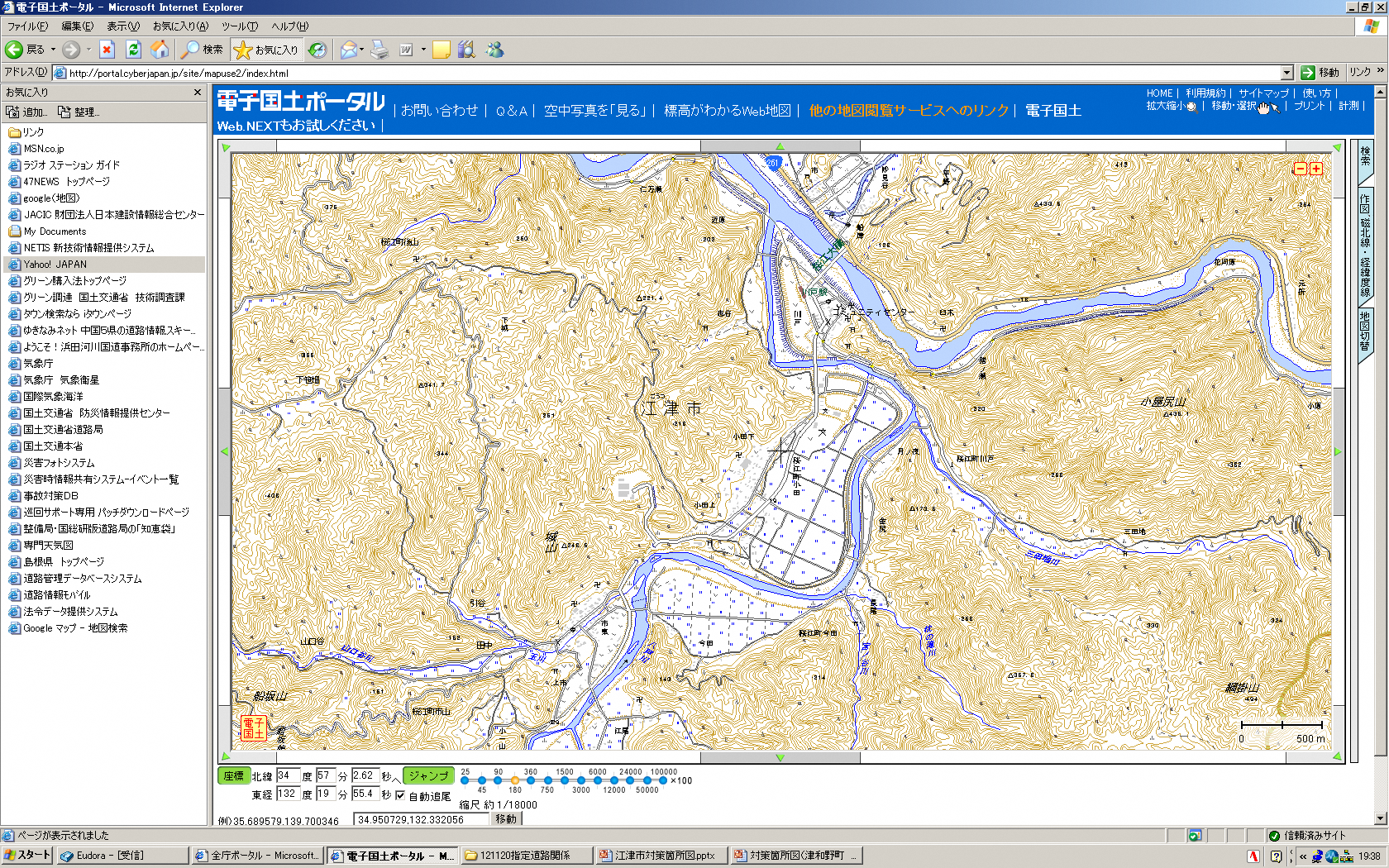